Testing and disability offices: partners in access and success
Introductions
Sara Rieder Bennett, Ph.D.
Assistant Director of Testing and Licensed Psychologist, Counseling & Testing Center, The University of Akron
President, Ohio College Testing Association
Kelly Kulick, M.Ed., CRC
Director of the Office of Accessibility, The University of Akron
Jessica DeFago, M.A.
Associate Director of the Office of Accessibility, The University of Akron
Heather Vennekotter, LLPC, MRC
Testing Center and Accommodative Services Coordinator, Rhodes State University 
Jennifer Radt, MSW, LSW
Sr. Director of Student Affairs and Director of Disability Services, UC Clermont
Goals for presentation
Provide overview of three campuses’ approaches to accommodative testing
Define collaboration and identify barriers and supports to effective collaboration
Present lessons learned for successful collaboration between our offices
Panel question and answer, and group discussion
Background on accommodated testing
Increasing prevalence, diversity, and needs of students with disabilities nationwide
ADA Amendments Act
Decreased or stagnant institutional resources 
Need for collaboration between service-provision offices
The University of Akron model – six years of collaborative testing between OA and CTC
Rhodes – In 2012, the Testing Center and Accommodative Services Departments were combined to assure that Accommodative Services is available to address any testing concerns.
UC Clermont
[Speaker Notes: Harbour, 2009; Horgan & Scier, 2007]
Upward trend in accessibility needs(Data from UA)
[Speaker Notes: Table 1: This table compares the increase in total enrollment for the Office of Accessibility and 
the University. Every year since 2002, with the exception of 2008, there has been a significant increase in the number of students registered with the Office of Accessibility compared to the fall enrollment of students to The University of Akron.]
CTC Accommodated Testing from the beginning
[Speaker Notes: 215% increase from 2011…18,000% increase since started]
Models for accommodated testinG
Instructor Delivery
+  Content experts in exam, familiarity with student
-  Often not trained in testing or disability, lack appropriate testing space, accommodated exam delivery may be perceived as outside their job/impinging on time and resources
Disability Service Office Delivery
+  Awareness of disability laws & policies, student needs, familiarity with student
- Often not trained in test proctoring or set up to have appropriate testing space, may have conflict of interest due to advocacy roles for students, lack content knowledge of exam
Test Center Delivery
+  Experts in testing, have appropriate test space, existing procedures and policies to manage testing, assumption that lack conflict of interest
- Often not trained in disability and accessibility issues, lack content knowledge of exam
[Speaker Notes: Sharing duties was a clear requirement based on the increasing needs of students…but there are many ways this can take place. Various ways of providing testing accommodations have limitations that can be avoided and benefits that can be maximized through working toward a collaborative model. 

O’Connor, T., Pettyjohn, H., & Duffy, T. (August 2013) NCTA National Conference Presentation. Accommodated Testing: Furthering the Discussion.]
UA Six years later…
Testing accommodations determined with documentation and intake at OA
Extended time:  specific amount depends on impact of disability, determined by Disability Specialist
Distraction reduced space – no guarantee of private/distraction free space
Test proctors for reading/scribing
Use of technology – computers, CCTV, adaptive software, etc. Students not to use personal devices for testing. 
Cases assigned based on accommodation need and how proctors function in each setting:
OA – individualized accommodation based on need of student.
CTC – proctors monitor testing environment for students with disabilities, distraction reduced environment, extended time, access to materials such as computer/calculator
Students maintain option to take tests with class without accommodations; with accommodations provided by instructor; at CTC or OA as assigned; or at Computer Based Assessment & Evaluation if required of the course (i.e. Springboard exam).
Collaboration
Barriers and Supports
Centrality to Effective Services
Necessary Conditions
[Speaker Notes: More likely to capitalize on benefits, reduce weaknesses, when we collaborate. Becomes easier for everyone involved, more team oriented and supportive for staff/instructors, and more consistency and addressing of needs for students.]
Literature on collaboration
“Relationships are the currency of partnerships” (Colucci et al., 2002, p., 218)
AHEAD defines as:  “people with common concerns and needs put their heads together to arrive at a mutual solution”
Collaborations often fail…why? 
They require:  layers of administrative oversight;  creation of new policies;  commitment of resources/staff time; recognition that the partnership creates a win-win situation;  good past relationships, goals, and communication
Barriers are prevalent:  turfism;  lack of ownership by stakeholders;  lack of power in decision-making;  unfavorable attitudes about collaboration 
Melaville & Blank (1991) Five Principles of Collaboration: 
Partnership between diverse stakeholder leads to more comprehensive identification of issues and solutions
Establish common goals to guide activities
Jointly plan, implement, and evaluate services by whole group
Commit resources to achieve mutually identified vision for services
Delegate individual responsibilities to group members to full goal of whole group
[Speaker Notes: AHEAD
Colucci
Ashe
Melaville and Blank, 1991]
Necessary conditions
Open and non-defensive communication and inclusion of stakeholders in iterative decision-making process
Adopting same procedures and models
Collaborating on outreach and education of campus
Recognition and promotion of one another’s expertise
Collective philosophy and mission
Maintaining a flexible learning orientation
Restructuring to allow shared leadership and resources
Building one another as team
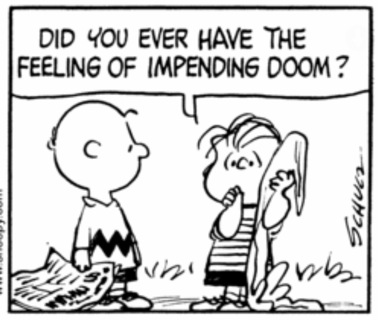 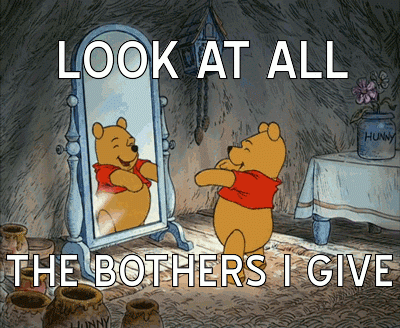 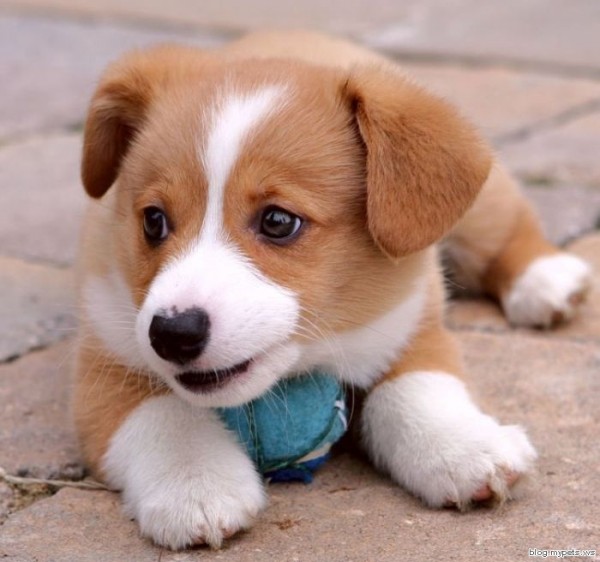 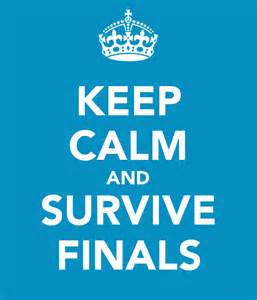 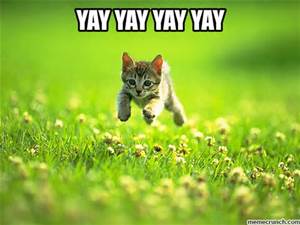 references
ASHE. (2010), Partnerships and Collaborations. In ASHE Higher Education Report, 36, 1–15. doi: 10.1002/aehe.3602. 
Association on Higher Education and Disability. (1996). Using collaboration to enhance service for college students with learning disabilities. Journal on Postsecondary Education and Disability, 12. http://www.ahead.org/publications/jped/vol_12 
Colucci, K.L., Epanchin, B.C., & Laframboise, K.L. (2002). Collaborative professional development partnerships. In J.L. Paul, C.D. Lavely, A. Cranston-Gingras, and E.L. Taylor (Eds.) Rethinking Professional Issues in Special Education. P 209-229. Ablex Publishing: Westport, CT. 1-56750-626-7 ISBN.
Harbour, W.S. (2009). The relationship between institutional unit and administrative features of disability services offices in higher education. Journal of Postsecondary Education and Disability, 21, 138-154.
Horgan, T.R., & Scire, D. (2007). Enhancing access and building a campus culture of civic engagement and service-learning: A dual consortia approach. New Directions for Higher Education, 138, 83-94.
Melaville, A., & Blank, M. (1991). What it takes. structuring interagency partnerships to connect children and families with comprehensive services. Washington, D.C.: Education and Human Services Consortium.
O’Connor, T., Pettyjohn, H., & Duffy, T. (August 2013) NCTA National Conference Presentation. Accommodated Testing: Furthering the Discussion.